September 2018
1st Vice Chair Report - Sept 2018 - Waikoloa
Date: 2018-09-07
Authors:
Slide 1
Jon Rosdahl, Qualcomm
September 2018
Abstract
Agenda Items for 1st Vice Chair - 
    M3.3	II	Other WG meeting plans
    M3.4	II	Meeting room locations
    M3.5	II	Next meeting reminder
    M3.6	II	Meeting registration
    M3.7	II	Recording attendance
    M3.8	II	File server
    M3.9	II	Breakfast, breaks, Social logistics

Friday:
F3.1.1  II      Straw Poll of membership regarding this meeting location 
F3.1.2  DT	Future venues status and discussion
Slide 2
Jon Rosdahl, Qualcomm
September 2018
802.11 First Vice Chair Report
Monday– 802.11 Opening Plenary
Slide 3
Jon Rosdahl, Qualcomm
September 2018
Top Ten Things to Know about2018 September 802 Wireless Interim – Hilton Waikoloa, Waikoloa, Hawaii
Slide 4
Jon Rosdahl, Qualcomm
September 2018
IEEE 802 Wireless Top 10
1. Social tickets are included with meeting registration for all paid IEEE 802 Wireless participants and their guests. 
	* Wednesday September 12th, 6:30 – 8:30 PM
	* Networking+
	* 1 hour hosted bar by Hilton Waikoloa Village 
	* Light refreshments (menu posted on corkboard)
	* Musical entertainment by IEEE 802W Alumni:  
Charlie Perkins
Guest badges are available at the Registration Desk. 
				(Pickup by 1:30 pm)
Slide 5
Jon Rosdahl, Qualcomm
[Speaker Notes: ROOM RATES
• SINGLE OCCUPANCY: 5100.00 THB per night*
o Inclusive of breakfast and in-room High Speed Wi-FI.
o Rates are subject to tax.
• DOUBLE OCCUPANCY: 5500.00 THB per night*
o Inclusive of breakfast and in-room High Speed Wi-FI.
o Rates are subject to tax.
• EXTRA ADULT*: 2500.00 THB per night
o Inclusive of breakfast and in-room High Speed Wi-FI.
o Rates are subject to tax.
IEEE 802 GROUP RATE DEADLINE
Friday October 19, 2018, 5:00 PM Pacific Time]
September 2018
IEEE 802 Wireless Top 10
2. Registration Hours:
Sunday 					6:00 – 8:00 PM
Monday & Tuesday	7:30 AM – 5:00 PM
Wednesday 				7:30 AM – 1:30 PM

3. In case of an Emergency or After Hours (including evenings)
Please text Dawn at: +1 (408) 594-1342 
If no reply: please call!
Slide 6
Jon Rosdahl, Qualcomm
September 2018
IEEE 802 Wireless Top 10
4. Meeting Space Requests or Issues
Contact Dawn

To Contact Dawn.
Text or Call: +1 (408) 594-1342
Email: dawns@facetoface-events.com
Skype: dslykhouse
Slide 7
Jon Rosdahl, Qualcomm
September 2018
IEEE 802 Wireless Top 10
5. AV Issues:
Screens and Audio equipment:  Contact Dawn
Projector Management: Linespeed manages Projectors
Please note the following:
At the completion of each meeting – Please Power off the projector
Projector Failure – Contact any Linespeed Staff Member
End of Meeting Day – Please Power Off the projector
Slide 8
Jon Rosdahl, Qualcomm
September 2018
IEEE 802 Wireless Top 10
6. Network Help Desk – Network Issues
Network Help Desk located near Waikoloa I

Please report any disruption of service to a Linespeed staff member at the Network Help Desk.
Slide 9
Jon Rosdahl, Qualcomm
September 2018
IEEE 802 Wireless Top 10
7. Food & Beverage:
	Location: Lagoon Lanai
	Hours:
	*		Continental Breakfast: 7:30 – 8:30 AM
	*	Morning Coffee:  10:00 – 11:00 AM
	*	Afternoon Coffee & Tea:   3:00 – 4:00 PM
		with Afternoon Snacks

FOR REGISTERED IEEE 802W MEETING ATTENDEES ONLY!
Slide 10
Jon Rosdahl, Qualcomm
September 2018
IEEE 802 Wireless Top 10
8. Lunch Service:
		Location: 	Lagoon Lanai
		Time:		12 NOON – 1:30 PM

	Daily lunch menus are posted on the meeting board.

	FOR REGISTERED IEEE 802W MEETING ATTENDEES ONLY
Slide 11
Jon Rosdahl, Qualcomm
September 2018
IEEE 802 Wireless Top 10
9. EVENT OFFICE:
MEETING PLANNER:  FTF Events – Waikoloa 1  
NOC: Linespeed – Waikoloa 1
Have a great meeting and MAHALO!
Slide 12
Jon Rosdahl, Qualcomm
September 2018
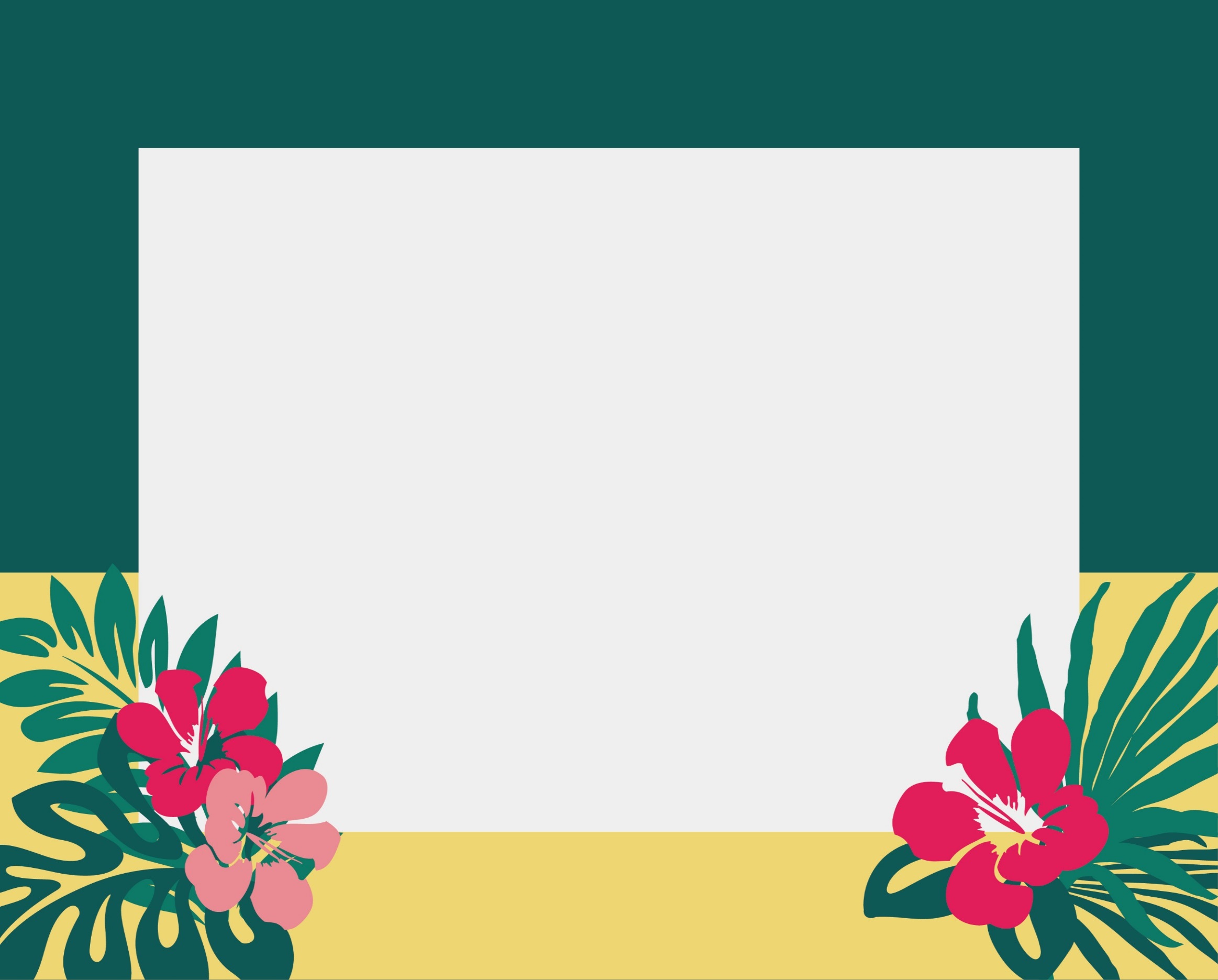 Slide 13
Jon Rosdahl, Qualcomm
September 2018
M3.3	 Other WG meeting plans
802.1 (Meeting in Oslo, Norway Sept 10-14) 
802.3 (Meeting in Spokane, WA Sept 10-14)
802.11   802.15  802.18   802.19  
802.21   802.24  802.22

Treasurer Report: 11-18/1400r0

Patent policy (in IEEE-SA bylaws), patent policy (slide set), and antitrust guidelines
Slide 14
Jon Rosdahl, Qualcomm
Sept 2017
M3.4 Meeting Room Locations
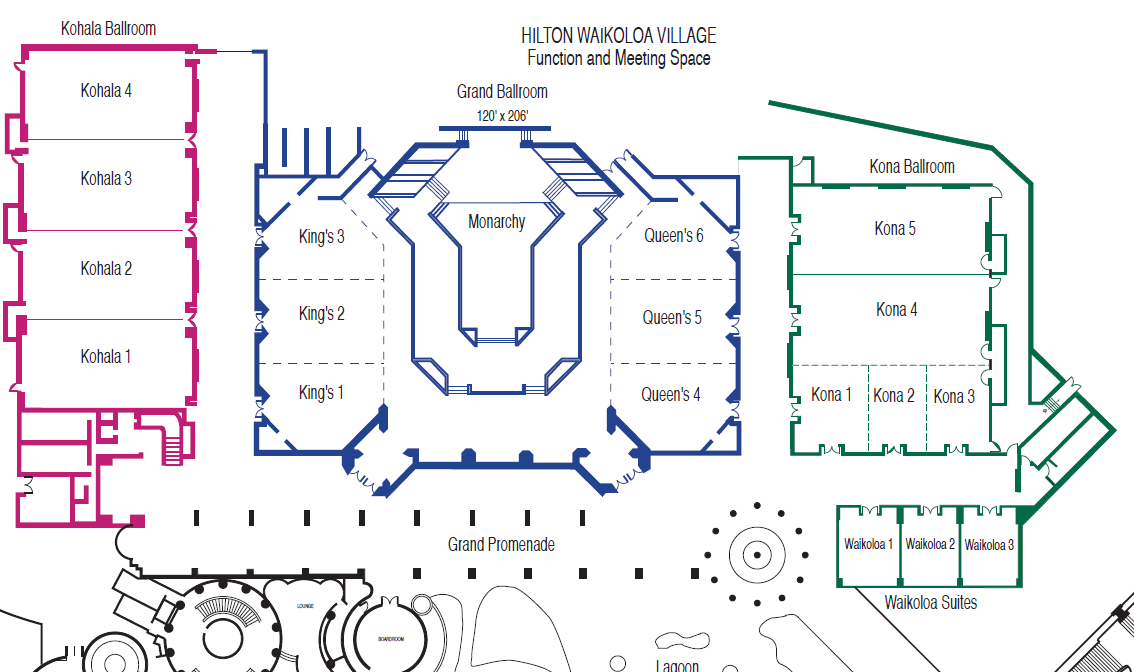 Slide 15
Jon Rosdahl, Qualcomm
September 2018
Online Calendar Schedule
The WG meetings can also be added to your calendar.

802.11 WG meeting calendar is here: http://schedule.802world.com/ics/show?group=11 
 
Other WGs and the 802 EC calendar are also available.

Note: the schedule on this calendar will be updated as will IMAT.
Slide 16
Jon Rosdahl, Qualcomm
September 2018
3.5 Next meeting reminder
Next 802 Plenary:    November 11-16, 2018
BANGKOK MARRIOTT MARQUIS QUEEN’S PARK
Bangkok, Thailand
Event Information:	http://802world.org/plenary  
Plenary Registration: 	https://www.regonline.com/ieee802plenaryNovember2018  
Hotel Reservations
Hotel address:  199 Sukhumvit Soi 22, Klong Ton, Klong Toey
Bangkok, 10110 Thailand
* Information Website: * Phone: # +66 2 059 5555
Slide 17
Jon Rosdahl, Qualcomm
September 2018
M3.6  II	Meeting registration
Slide 18
Jon Rosdahl, Qualcomm
September 2018
M3.7 Recording attendance
It is a requirement that attendees record their participation at an 802.11 session and declare their affiliation.  This record is usually made using the IMAT attendance system.
If you wish to participate without recording attendance,  send an email per session to the WG 2nd vice chair declaring your participation and affiliation.   You cannot gain or maintain 802.11 voting membership using this method.
You must record 75% attendance of required 802.11 slots in a session for that session to count towards gaining or maintaining 802.11 voting membership
You need a single IEEE-SA web account
The IEEE SA web account requires a working email address
do not remove your email address from the account
Use the email address associated with that web account when registering attendance
If you change email addresses, update the web account,  don’t create a new web account,  or your membership status may not be calculated properly
Record attendance using this URL:  IMAT.IEEE.ORG/
Slide 19
Jon Rosdahl, Qualcomm
September 2018
M3.8 Local File Document Server information
Links for Attendance, Documents, Registration and information about the session can be found at ieee802.linespeed.io (we recommend creating a bookmark).

Accessible from the Local Wi-Fi network: 
		SSID: IEEE802    -- Password: ieeeieee
Slide 20
Jon Rosdahl, Qualcomm
September 2018
802.11 Mid-Week Plenary
Agenda Items:
2.5 –  Announcements
5.1 – Room Change Reports
Slide 21
Jon Rosdahl, Qualcomm
September 2018
W5.1 Room Change Requests
Release:

Add:
Slide 22
Jon Rosdahl, Qualcomm
September 2018
802.11 WG Closing Plenary
Agenda Items:
3.1.1 – Straw Poll
3.1.2 -- Future venues status and discussion
Slide 23
Jon Rosdahl, Qualcomm
September 2018
F3.1.1 -Straw Poll regarding this meeting location
Straw Poll:  
How many people would like to come back to this venue? 
Yes  --  
No – 
Like the Social –  
Disliked the Social –  
Did not go to Social –
Slide 24
Jon Rosdahl, Qualcomm
September 2018
F3.1.2: Future Venue Insight
2019 Future Venues
January 13-18, Hilton St Louis at the Ballpark 
March 10-15, Hyatt Regency Vancouver and Fairmont Hotel Vancouver, Vancouver, Canada
May 12-17, Grand Hyatt Atlanta in Buckhead, Atlanta, Georgia, USA
July 14-19, Austria Congress Centre, Vienna, Austria
September 15-20,  Marriott Hanoi, Hanoi, Vietnam (TBC)
November 10-15, Hilton Waikoloa Village, Kona, HI, USA
Slide 25
Jon Rosdahl, Qualcomm
September 2018
References
Plenary Meeting Status File: EC-16/66r3
https://mentor.ieee.org/802-ec/dcn/16/ec-16-0066-03-00EC-802-plenary-future-venue-contract-status.xlsx
Slide 26
Jon Rosdahl, Qualcomm